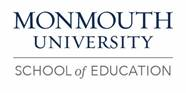 Quizlet Live: a Game for Everyone
Ann Spurka
Monmouth University
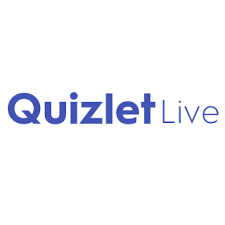 Ann SpurkaMonmouth University
Understandings
It was learned that students succeed when there is a small amount of pressure and competition
While EDS 330 taught me about varying disabilities, experience through Anastasia gave a first hand look on working with such disabilities
While it is important to have a deep understanding of student’s disabilities, it is also important to be able to provide lessons using various methods

Impacts
Quizlet Live worked to show each student the significance of participating and knowing basic multiplication and division problems 
Gave each student confidence as they answered each problem

Future Goals
I hope to continue researching the best learning styles for individual students
I wish to continue learning about the best ways to maintain and capture student’s attention.
Description of Students
In one small group, there are 2 female students and 6 male
Ranges from class to class anywhere from 3 to 8
Disabilities include ADHD and learning disabilities with math and reading
While observing, it is noticeable that each student has difficulty focusing on the material
  

 Course & Project
Fnd Sp Ed Dev Ac Lfsp (EDS 330)
I created a game on the website, Quizlet Live, to test the students’ basic multiplication and division skills. 
Quizlet Live offers students the chance to test their knowledge all while competing against their classmates
Role
Mentor each student, provide support for students in any way I can, and provide knowledge in any way I can
Setting
Overview of Community
City of Long Branch
Located in Monmouth County
Population of 30,406
Poverty rate of 19.07% in 2020
69% of residents were born within the U.S.A
White 67%, African American 14.94%, Hispanic 30.4%


Overview of School
Amerigo A Anastasia Elementary School
From grades K-5
Around 541 students 
Student/Teacher Ratio of 10 to 1
53% of students are male, 43% are female
Hispanic, white, and African American are the most prevalent races displayed 
“Minority enrollment is 71% of the student body (majority Hispanic)” according to publicschoolsreview.com


Overview of Classroom
5th Grade
Small group ranges from 3 to 8 students, while full classes range 15 to 20
Students are expected to have access to websites such as Google Classroom, math E- Journals, and ReadWorks.org
Students are on Zoom from 7:50 am to 12:00pm daily
Students are completely virtual and are responsible for the upkeeping of their personal devices
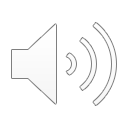